Jahr der Jugend 2018/19
Junge Menschen sind Gegenwart und 
Zukunft unserer Kirche!
Jahr der Jugend 2018/19Rückblick
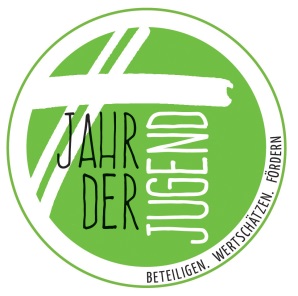 25.11.2018 Auftaktveranstaltung mit Bischof Fürst in Neuffen 
Februar bis April 10 Gesprächsforen
30.05.19 Abschlussveranstaltung im Dekanat Allgäu-Oberschwaben
2
18.10.2019
Jahr der Jugend 2018/19Überblick Gesprächsforen
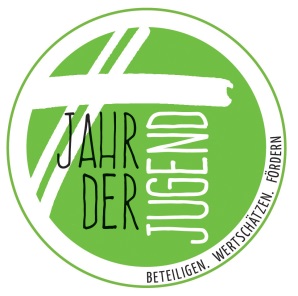 Jugend
Gemeinde
Ehrenamt
Liturgie & Spiritualität
Pastoral & Berufung
Weltweit
Schule
Beteiligt
Digital
Vielfalt & Sexualität
Sozial und Politisch
www.bdkj.info/jahrderjugend
3
18.10.2019
Jahr der Jugend 2018/19Vereinbarung Gemeinde und Beteiligt
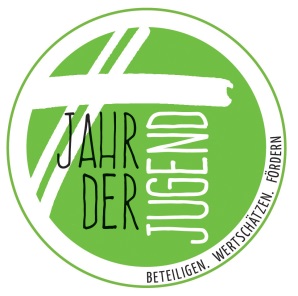 BDKJ/BJA unterstützen bei der Schulung zur neuen KGO und informieren Jugendliche in den Kirchengemeinden über ihre Rechte und Pflichten laut der neuen KGO.
FS Beteiligung und 	FS  Jugendpastoral erstellen  ein Konzept und Materialien
4
18.10.2019
Jahr der Jugend 2018/19Vereinbarung Gemeinde
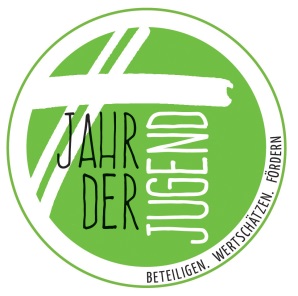 In einer Zukunftswerkstatt von Verbänden und der Hauptabteilung pastorale Konzeption sollen Visionen und Ideen für die Zukunft der Kirchengemeinden gesammelt werden.
Im Februar 2020 treffen sich Leitung der HA IV Pastorale Konzeption und HA III Jugend um ein geeignetes Format für die Zukunft zu vereinbaren.
5
18.10.2019
Jahr der Jugend 2018/19Vereinbarungen
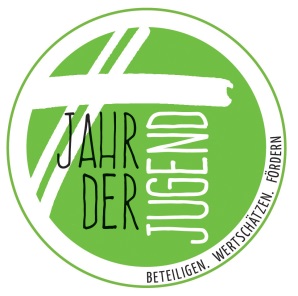 Das Ehrenamtsstrategietreffen soll genutzt werden, um Rahmenbedingungen zu sammeln.
6
18.10.2019
Jahr der Jugend 2018/19Vereinbarung Liturgie und Spiritualität
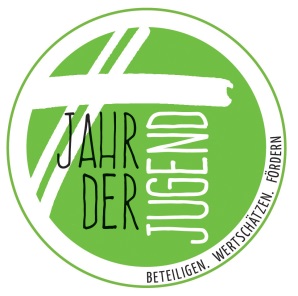 Wie können Zugänge für Jugendliche und junge Erwachsene zur Liturgie geschaffen werden?
Durch die gute Kooperation zwischen Jugend und Musik und Amt für Kirchenmusik, wird  jugendgemäße Musik im Gottesdienst gefördert.
7
18.10.2019
Jahr der Jugend 2018/19Vereinbarung Weltweit
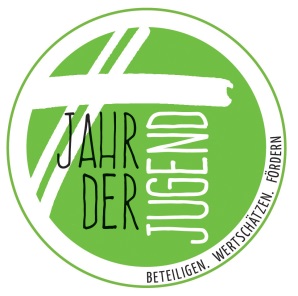 Der Arbeitskreis Eine-Welt-Politik des BDKJ und VertreterInnen der Hauptabteilung Weltkirche  treffen sich ab sofort regelmäßig zum Austausch.
Verantwortung liegt beim Arbeitskreis Eine-Welt-Politik
8
18.10.2019
Jahr der Jugend 2018/19Vereinbarungen Schule
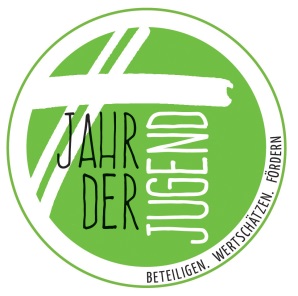 Eine bessere Vernetzung zur Kooperation mit außerschulischen Partnern soll unterstützt werden.
Durch die Einbindung des BJA in das Prozessteam der BO-Sitzung Schulpastoral wird die Wahrnehmung der außerschulischen Jugendbildung in diesem Bereich gestärkt.
9
18.10.2019
Jahr der Jugend 2018/19Schule
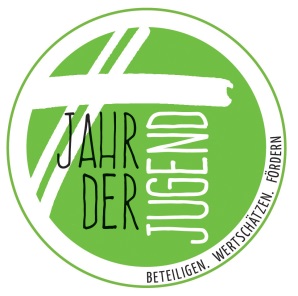 Sonstige Ergebnisse:
 Bei den anstehenden schulpastoralen Weiterentwicklungen in den Bereichen Ganztagsbildung und Tagen der Orientierung übernimmt das Bischöfliche Jugendamt eine federführende Rolle.
10
18.10.2019
Jahr der Jugend 2018/19Vereinbarungen Digital
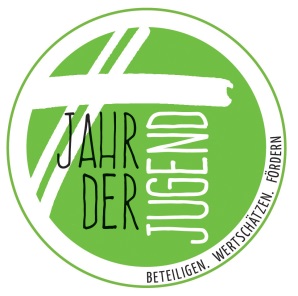 Der AK Digitalisierung des BDKJ und das Bischöfliche Ordinariat suchen gemeinsam nach praktikablen Lösungen für die Jugendarbeit.
Erste Treffen und Absprachen mit der IT-Abteilung haben stattgefunden.
11
18.10.2019
Jahr der Jugend 2018/19Vielfalt und Sexualität
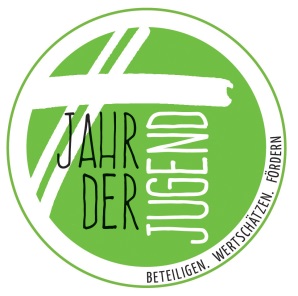 Weitere Schritte:
 Jahresthema 2019/20 ist Geschlechtervielfalt
 Inhaltliche Weiterarbeit auf der BDKJ DiV im Herbst    2019 und der Juseta 2020
 AK Kipo entwirft ein Positionspapier
12
18.10.2019
Jahr der Jugend 2018/19
weitere Informationen unter:
www.bdkj.info/jahrderjugend
13
18.10.2019